Русская красавица – белая Береза.
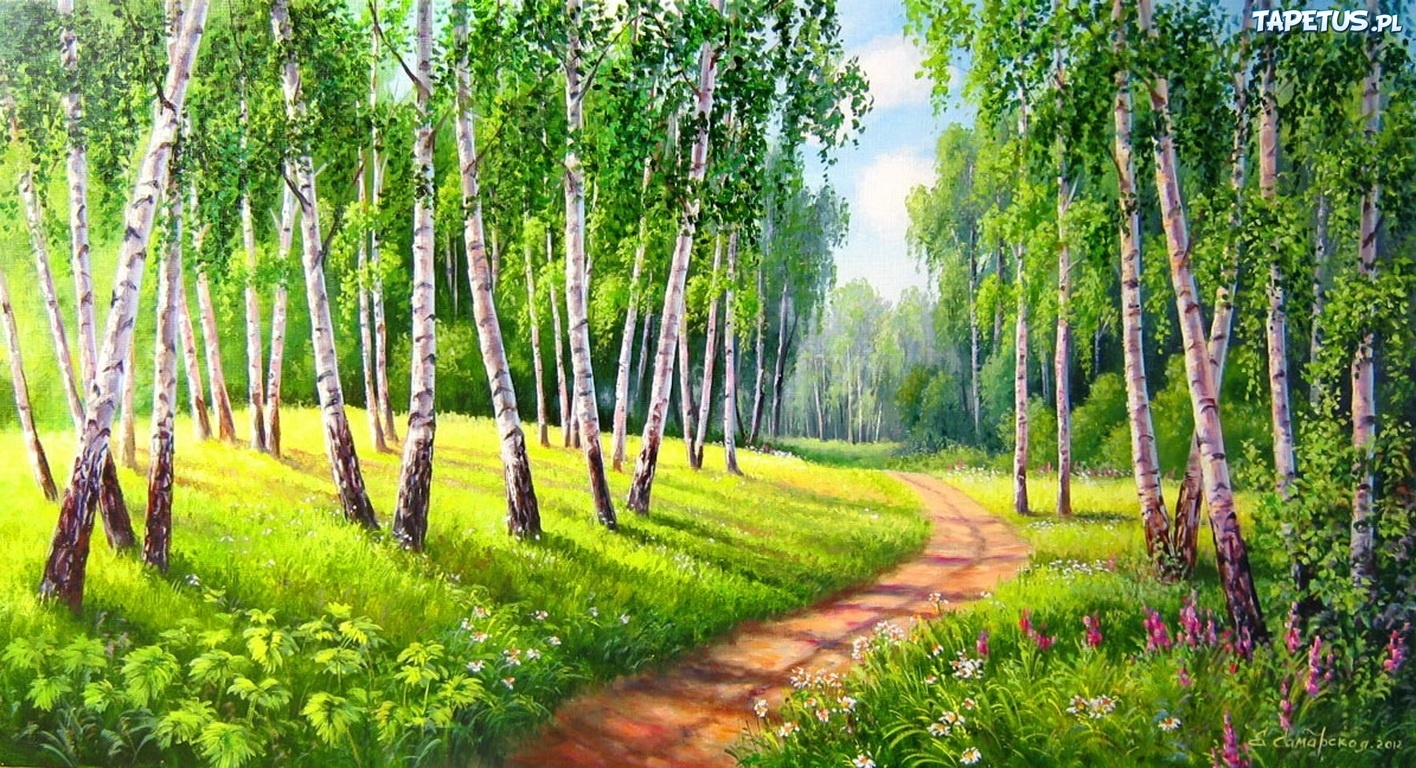 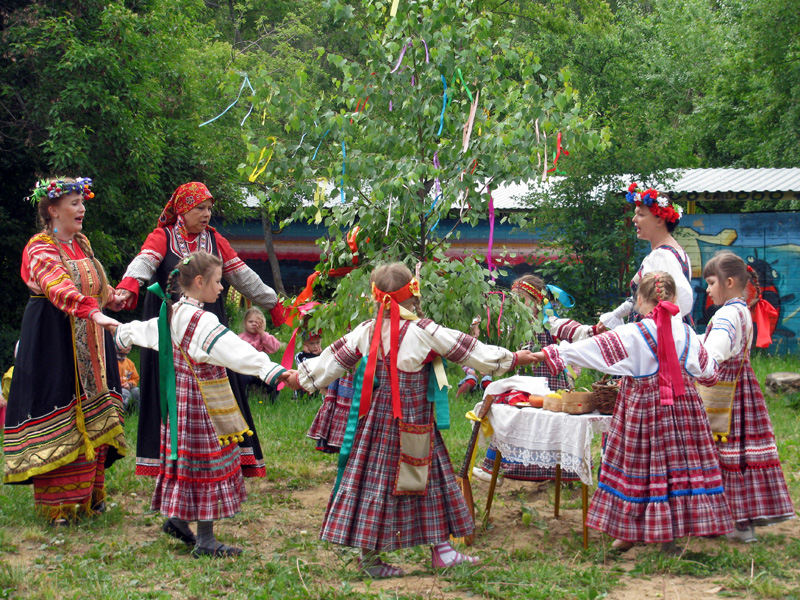 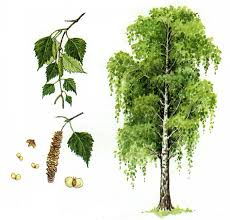 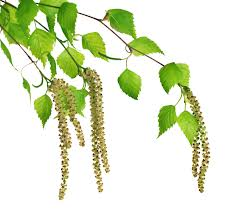 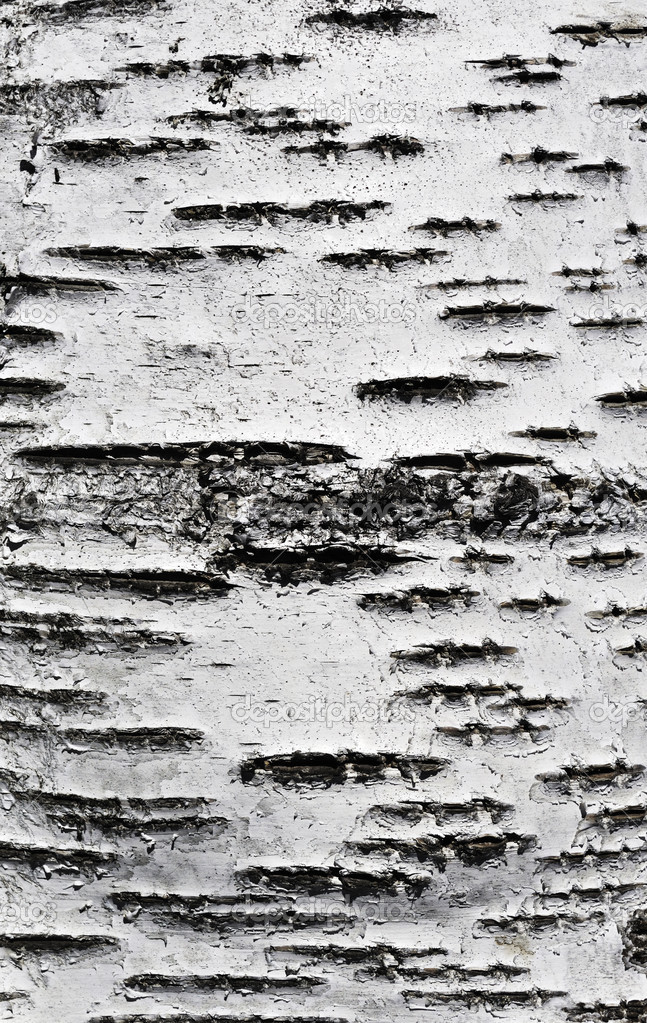 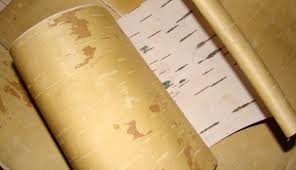 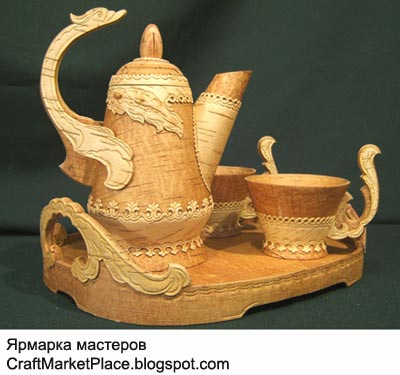 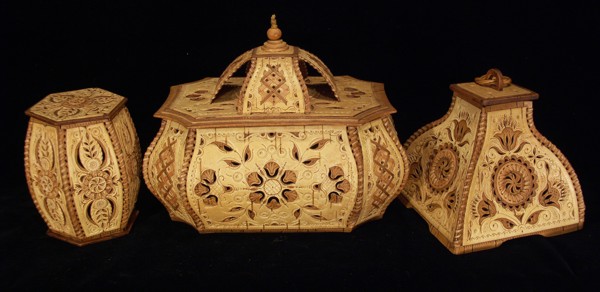 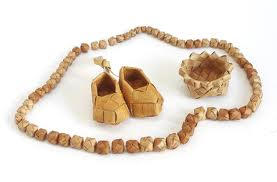 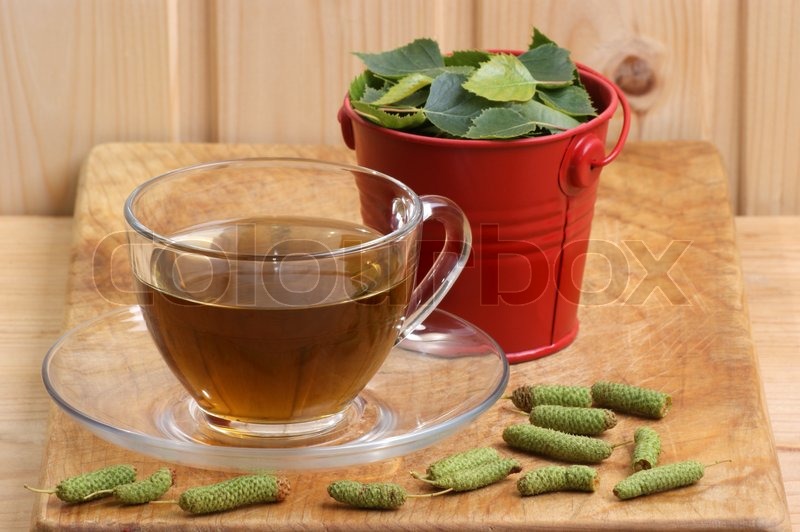 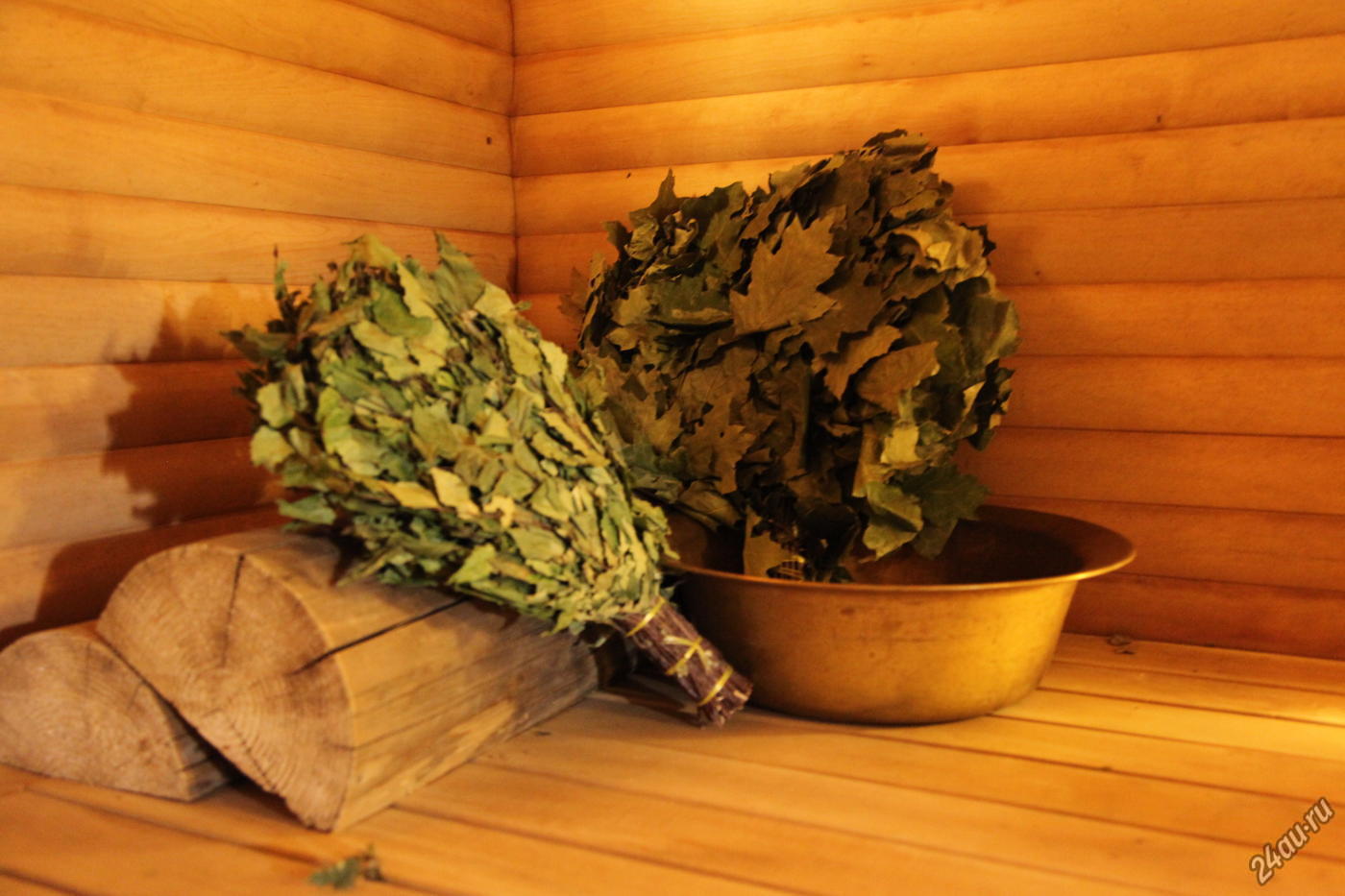 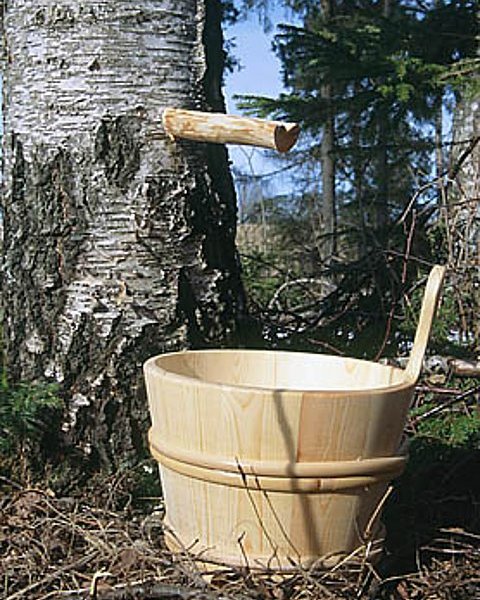 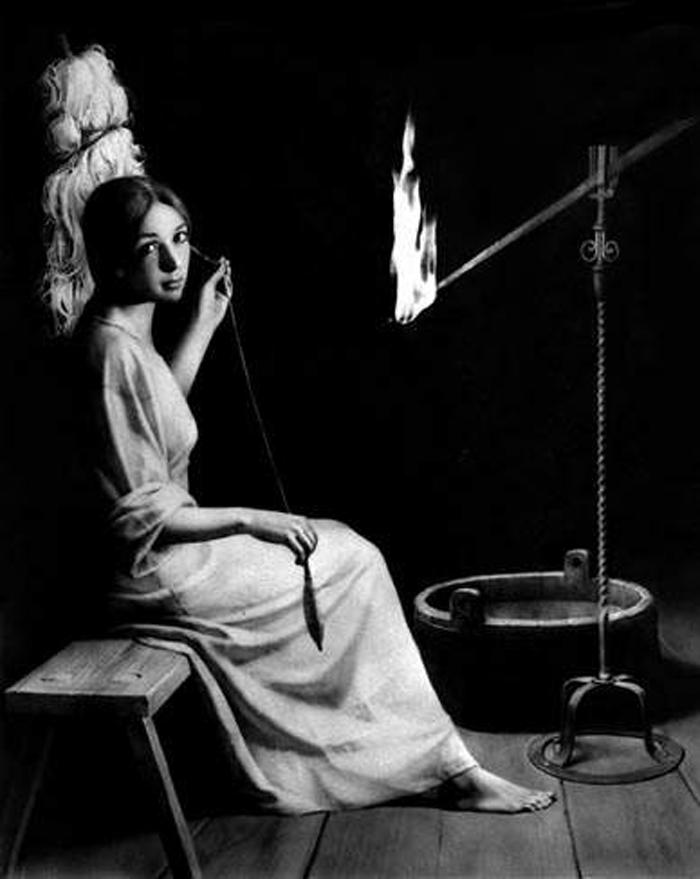 Выросли березки в поле. Хорошо расти на воле!
Каждое старается , к небу, к солнцу тянется.
Вот подул веселый ветер, закачались тут же ветки.
Даже толстые стволы наклонились до земли.
Вправо-влево, взад-вперед – так деревья ветер гнет.
Он их вертит он их крутит. Да когда же отдых будет?
Ветер стих. Взошла луна. Наступила тишина.
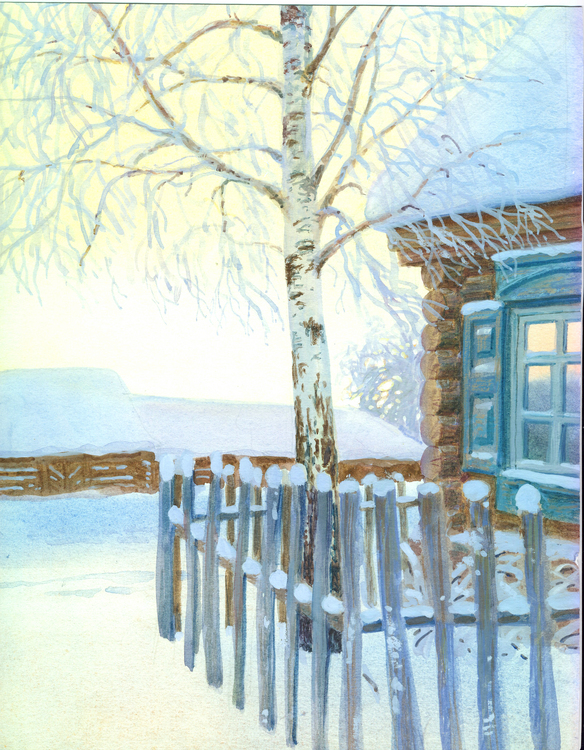 Белая Береза 
под моим окном
Принакрылась снегом
Точно серебром.
                      С.Есенин
Бритвин Виктор.
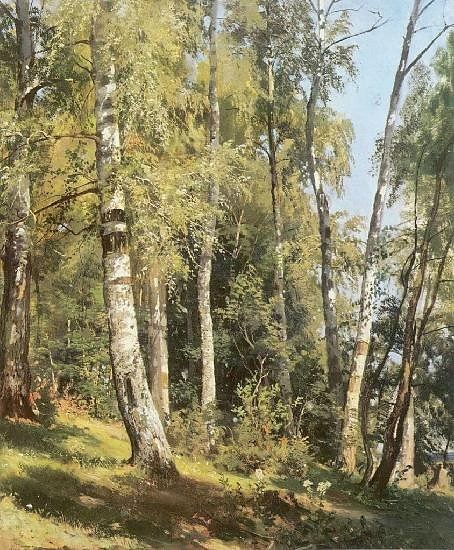 Улыбнулись сонные березки,
Растрепали шелковые косы,
Шелестят зеленые сережки,
И горят серебряные росы.
                 (С. Есенин)
Иван Шишкин «Березовая роща»
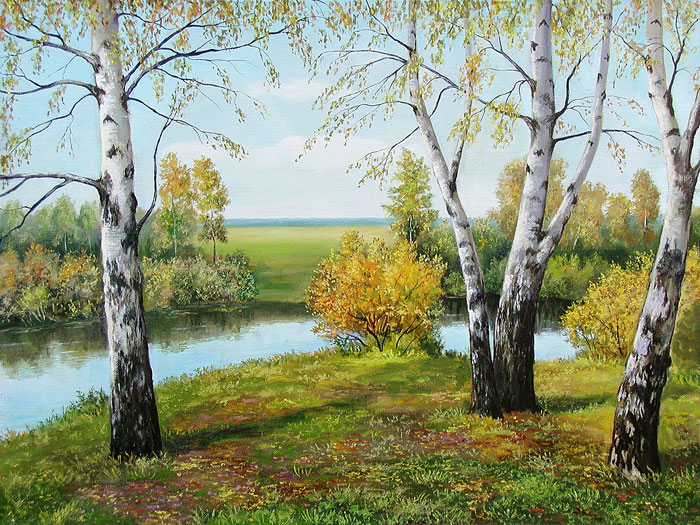 Стало вдруг светлее вдвое,
Двор как в солнечных  лучах
Это платье золотое
У березы на плечах.
        ( Е. Трутнева)
С.Сержинский «Березы»
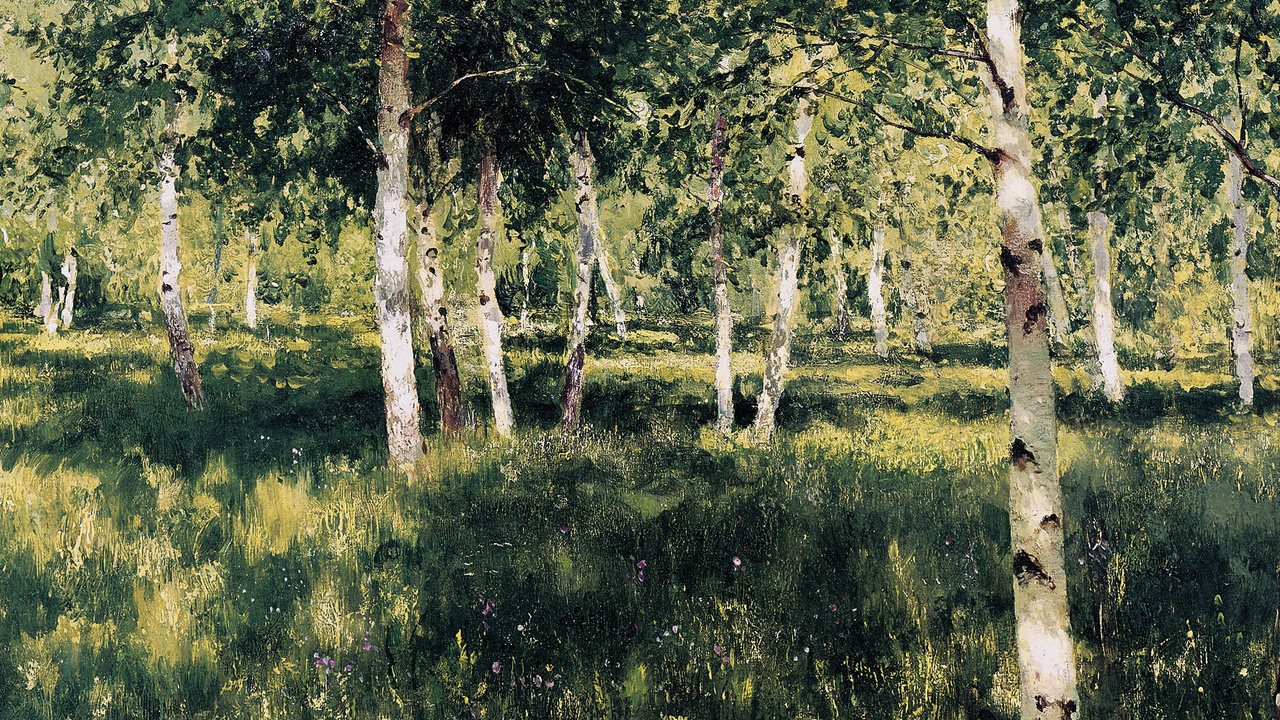 Дополняем основные  ветки короткими боковыми веточками.
Для выполнения листвы используем способ тычка концом ватной палочки.
Рисуем контур ствола березы- тонкий ,стройный ,узкий и заостренный наверху.
Рисуем контуры веток, начиная с середины ствола, с обеих сторон дерева (длинные снизу, короткие наверху),под
Наклоном вправо-влево, концы веток плавно округлить с наклоном вниз.
Проведем линию горизонта.
Спасибо за внимание!